2020 Feedgrain & Soybean Market Outlook Oklahoma State University Market UpdateMarch 10, 2020
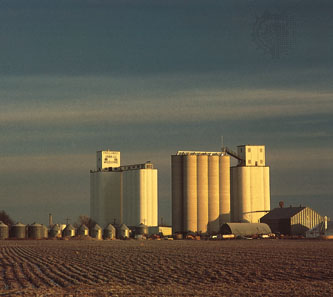 Daniel O’Brien
Extension Agricultural Economist
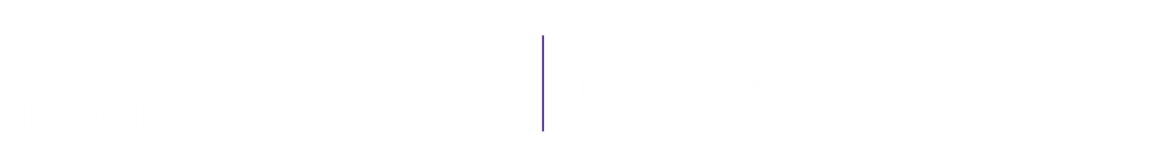 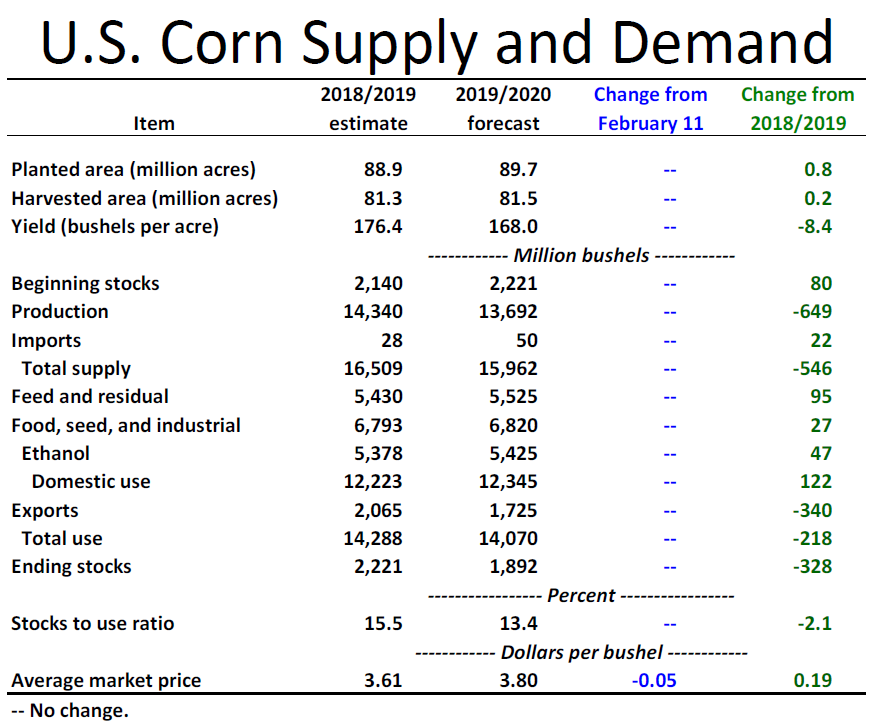 2
3
U.S. Corn Supply-Demand 3/10/2020 WASDE + USDA Outlook Conf.*
?
4
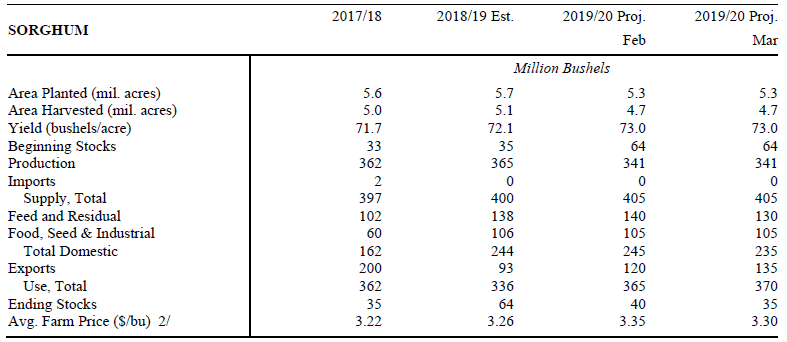 5
U.S. Sorghum Supply-Demand 3/10/2020 WASDE + Outlook Conf.
?
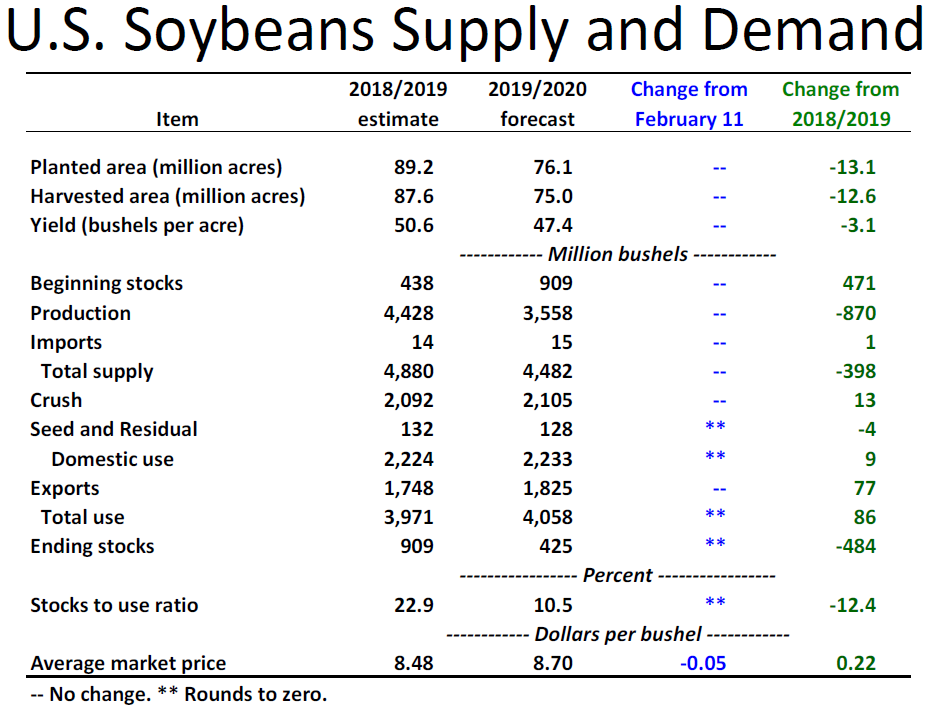 6
7
U.S. Soybean Supply-Demand 3/10/2020 WASDE + Outlook Conf.
?
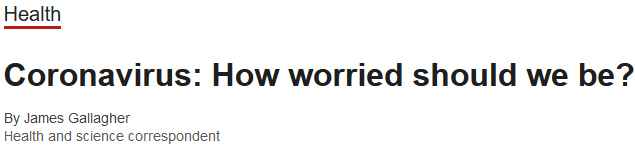 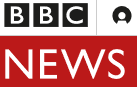 8
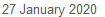 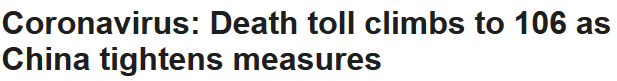 The number of total confirmed cases in China rose to 4,515 as of 27 January, up from 2,835 a day earlier. The country has meanwhile further tightened travel restrictions to try and curb the spread of the virus. The city of Wuhan, thought to be the epicentre of it, is already in effective lockdown as is much of surrounding Hubei province. 
	The coronavirus causes severe acute respiratory infection and there is no specific cure or vaccine. Most of the deaths have been of elderly people or those with pre-existing respiratory problems.
9
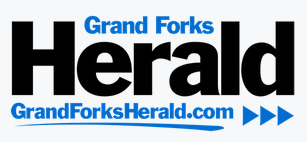 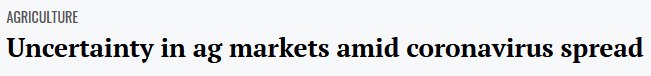 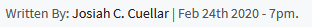 “This unknown has put a lot of negative pressure on prices and agriculture prices. Grain as well as livestock has been caught up in this big swirl of uncertainty. So it's not that the coronavirus is going to directly impact people’s eating habits, but agriculture is one of these industries that got caught up in this whirlwind of concern and worry,” said Frayne Olson, NDSU Extension Service crops economist/marketing specialist. “We just don't know what is going to happen, and as a result, people get very conservative and prices start to fall.”
10
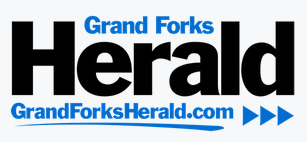 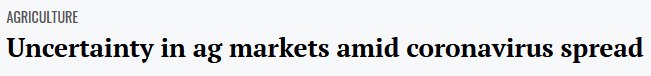 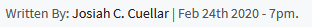 White House officials have said agricultural exports to China under the phase one deal would be between $40 billion and $50 billion in each of the next two years, but have provided few other details.
“For the grain and livestock market, this is a matter of timing. When will China make these additional purchases? The concern right now is because of the coronavirus and because of the focus on trying to control that. Purchasing U.S. ag products has fallen down the list of importance for China,” Olson said. ….
Olson added, ….. there is a clause in the phase one agreement that if something out of the ordinary occurs or if there is a drought or some major event, they do have the ability to come back and negotiate.”
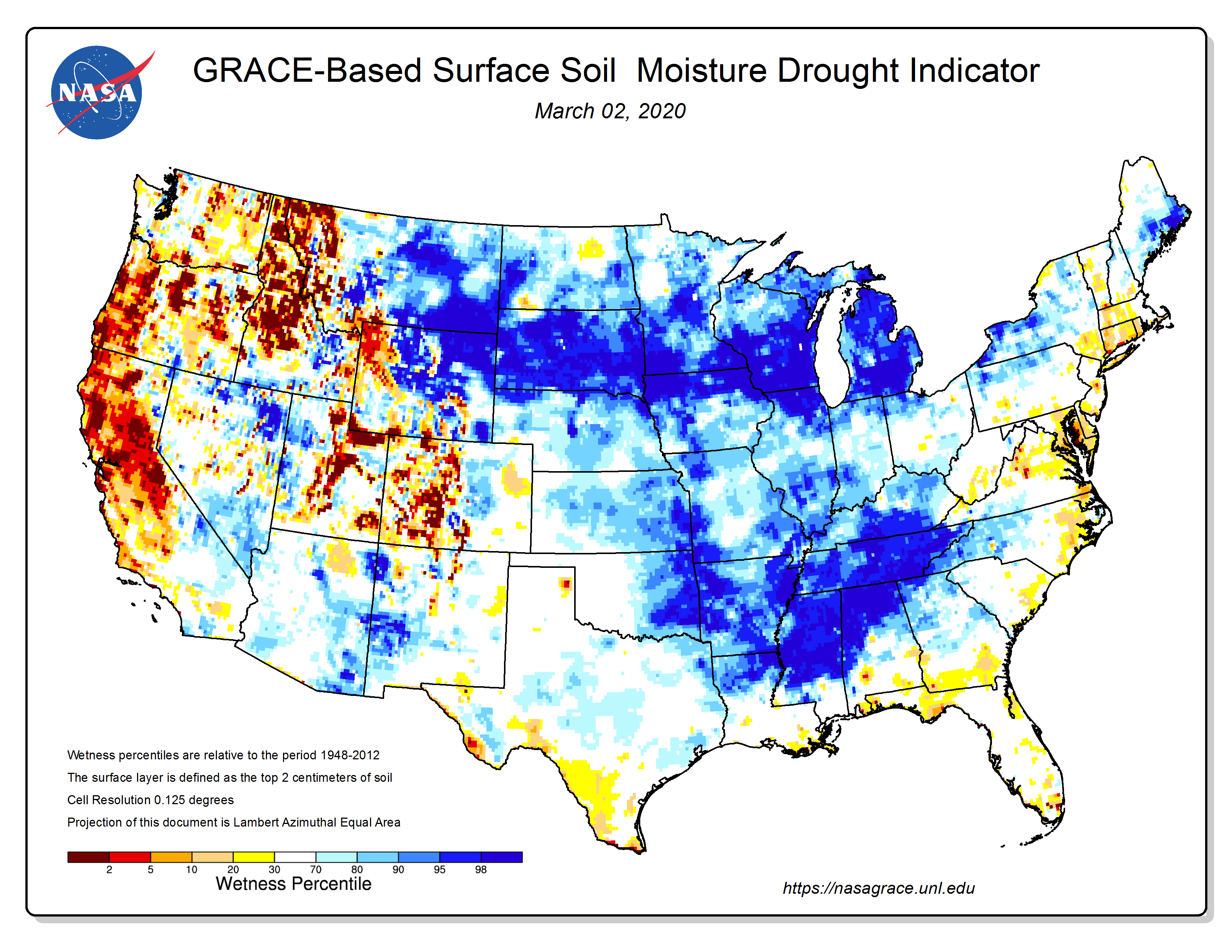 11
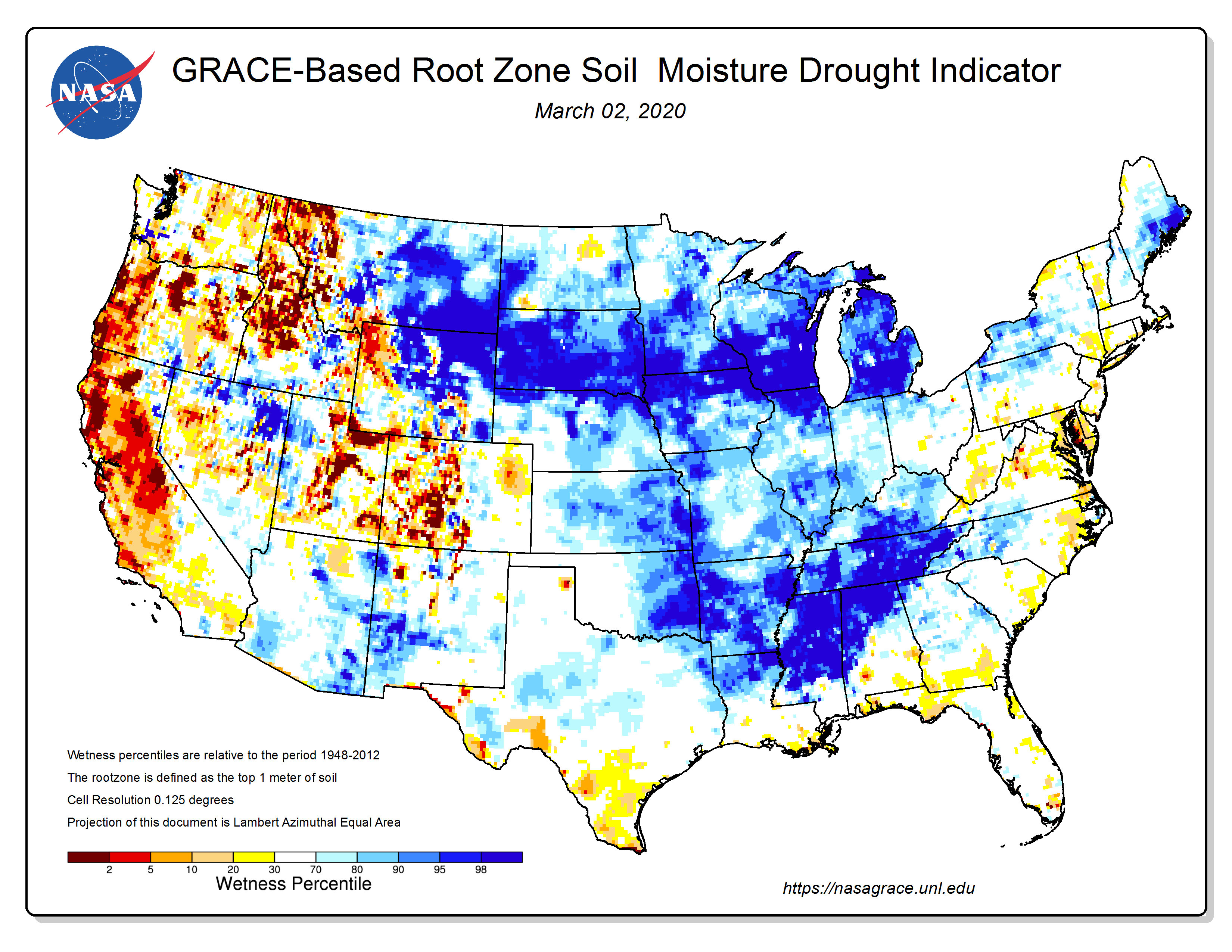 12
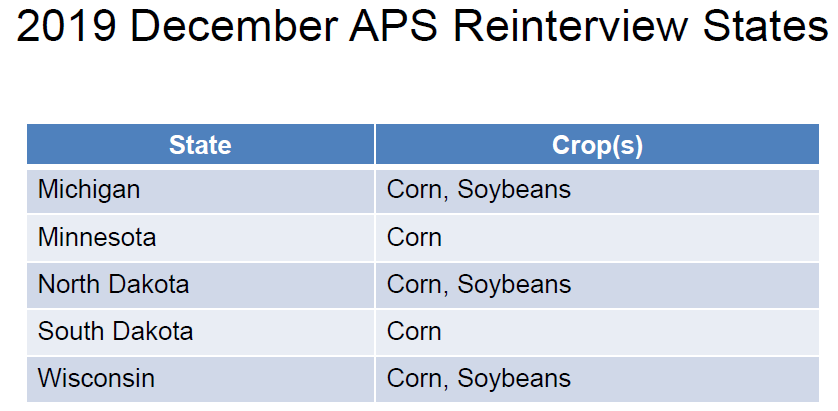 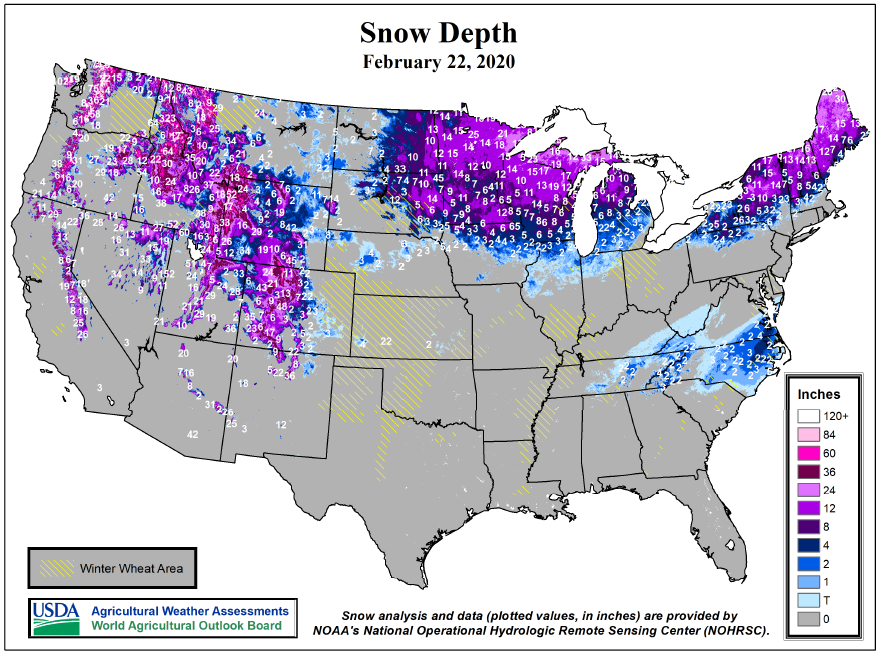 13
14
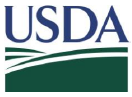 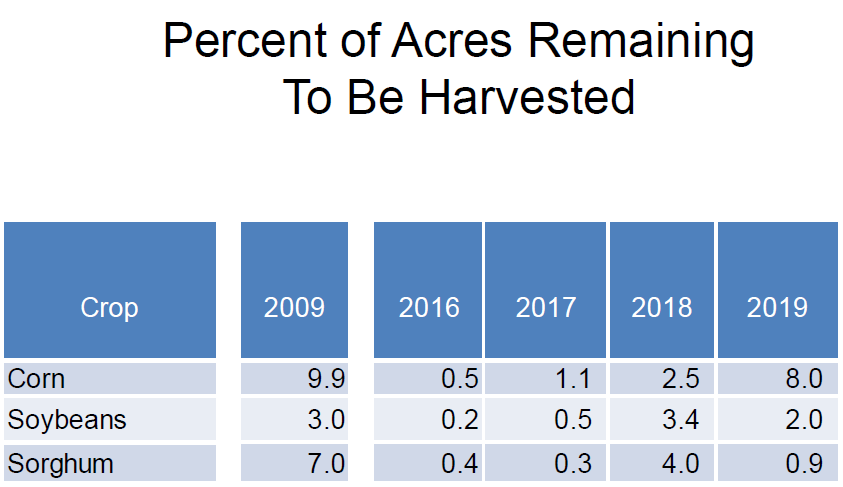 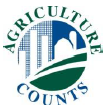 KSU Estimate of 
Crops Which were Not Yet 
Harvested on 12/1/2019
≈ 1,095 mb
     ≈ 71 mb
       ≈ 6 mb
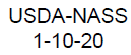 15
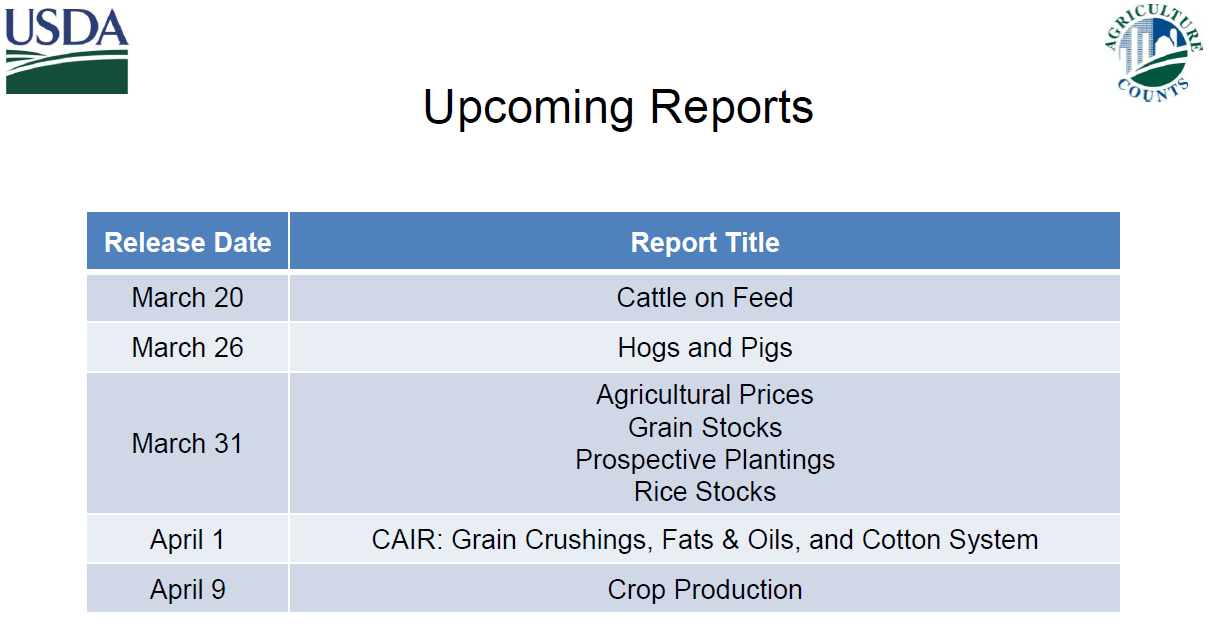 For USDA NASS
Unpredictable Grain Markets in Year 2020
11
The “Ups & Downs” of U.S. Trade Tensions 
U.S.-Japan Trade Agreement (+)
Likely positive impact on U.S. grain exports vs TPP Countries
USMCA Trade Agreement U.S.-Mexico-Canada  To be ratified (+)
Mexico grain purchases from the U.S.
Canada grain export competition vs U.S. (Wheat, Oilseeds) 
U.S. vs China (?)
Soybeans, Sorghum, Beef (Working out resolution in “Phases”)
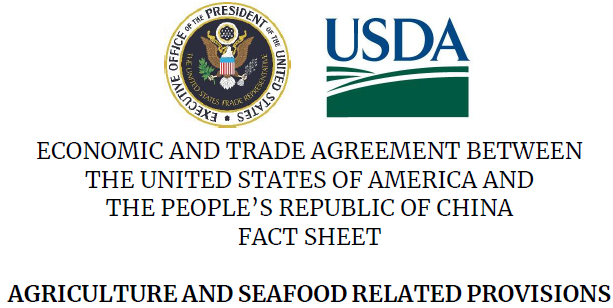 17
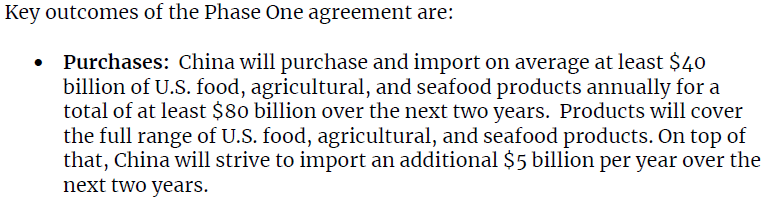 18
U.S. Corn Exports – Weekly thru 2/20/2020
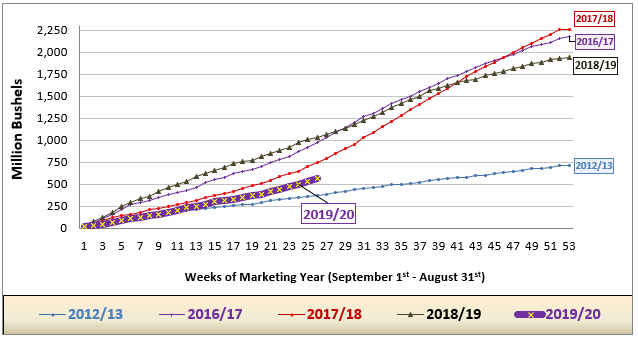 19
U.S. Soybean Exports – Weekly thru February 27, 2020
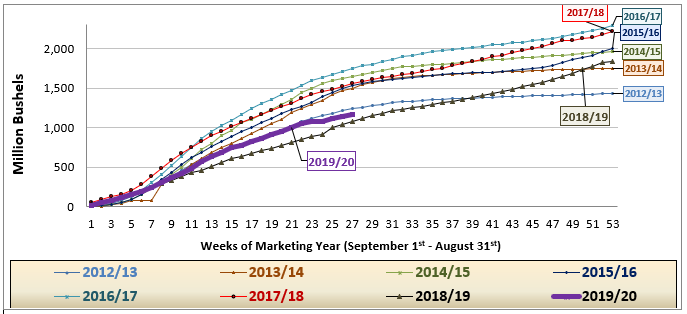 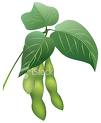 20
Market “Realities” to be determined ….
“Final” 2019 U.S. Corn & Soybean Crops (“Sometime” in 2020)
Corn2019 			< 13.692 bln bu?		End Stocks < 1.892 bb?
Soybeans2019 	<   3.558 bln bu?		End Stocks <   475 mb?
21
More Grain Market Events to Anticipate
2020 Production of Export Competitors 
2020 Soybeans So-Am   	 →		Up 3.3% & Up 10.2% vs last 2 years
2020 Corn So-Am + Ukraine  →  	Up 29% vs 2015-2017 Average 	
ARG-Brazil-Ukraine  Ag Export “Open Door” w. U.S.-China Trade Issue
 U.S. Dollar Strength  Limiting U.S. grain exports
USD$ Index Trade Wghtd 	→		DEC 2019 up 7.3% since low in FEB 2018
Brazil Reals  USD$ 		≈ 4.12 in OCT-DEC 2019 (vs low of 1.56 in JUNE 2011)
More Grain Market Factors…..
22
U.S. Spring Plantings (April-May 2020)
Corn 2020    			Up 4-7 mln ac? →  from 89.7 to 94-97 mln ac?
Soybeans 2020 	Up 4-8 mln ac? →  from 76.1 to 80-84 mln ac?
 “Bearish” Positions of Grain Futures’ Traders…..
BUT – “Strong” local Basis in Cash Markets & Demand Centers
Corn 			→ Strong basis @ US. Ethanol Plants 
Soybeans 		→ Moderate-to-weak basis in many areas – but improving
HRW Wheat 	→ Strong basis @ Elevators in the Central / Southern Plains
23
Corn Markets
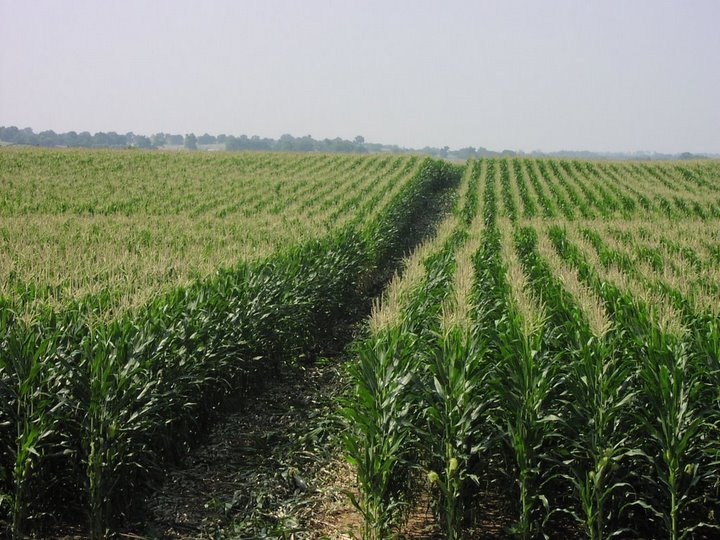 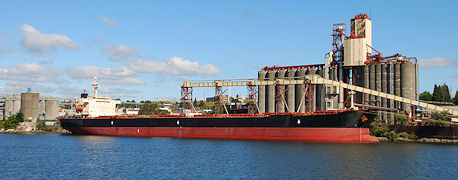 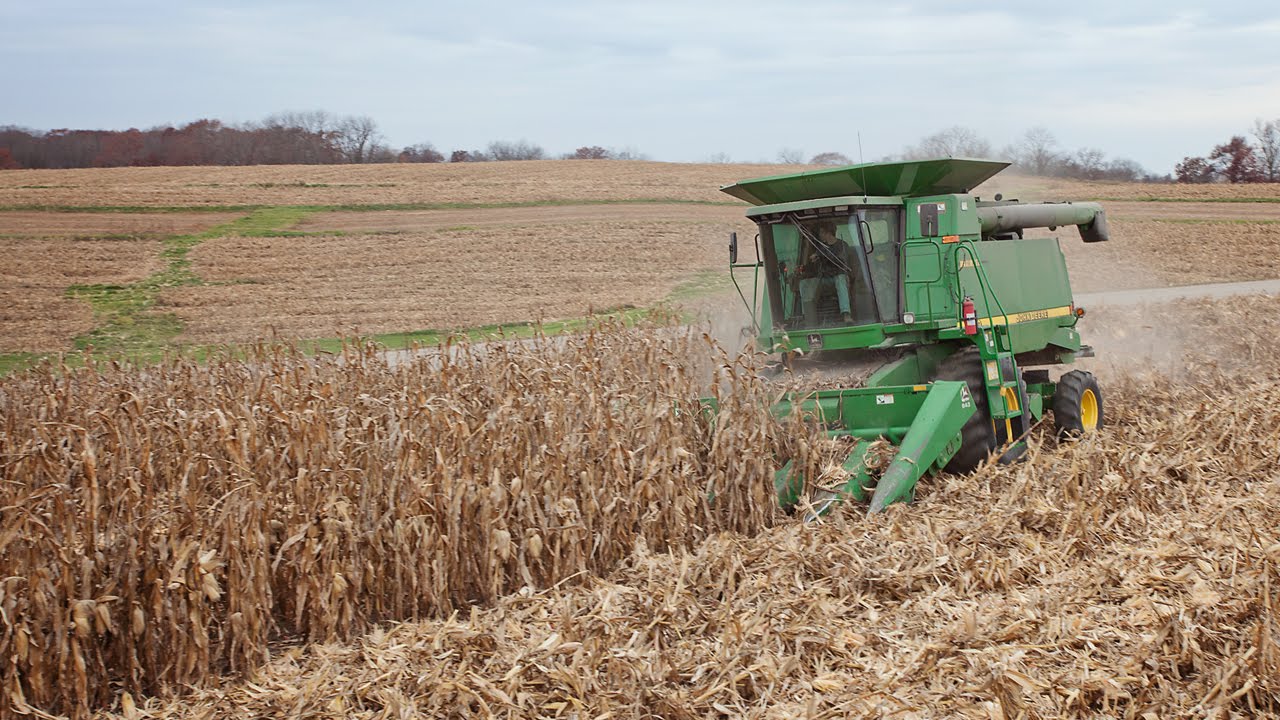 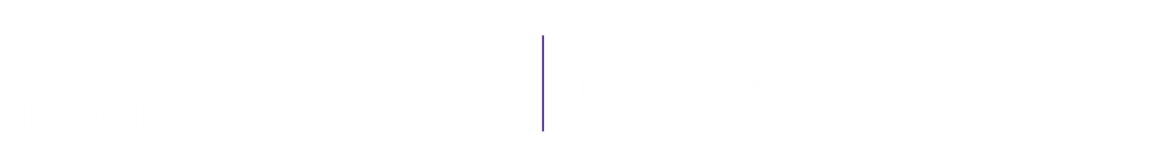 CME Corn FuturesWeekly Chart: December 2015 – February 27, 2020
24
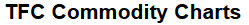 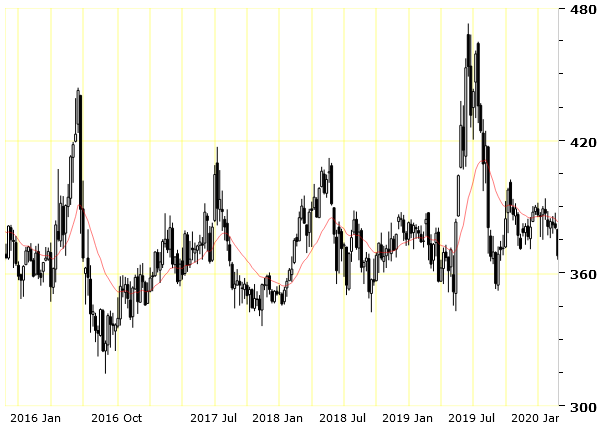 MAR 2020
$3.68
2/27/2020
$3.68
$3.71 ¼ 
(12/12)
$3.52 
(9/9/2019)
$3.43 
(5/13/2018)
$3.37 
(7/12/2018)
$3.35 
(12/12/2017)
$3.15 (8/31/2016)
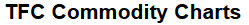 CME Corn FuturesWeekly Chart: December 2015 – March 9, 2020
25
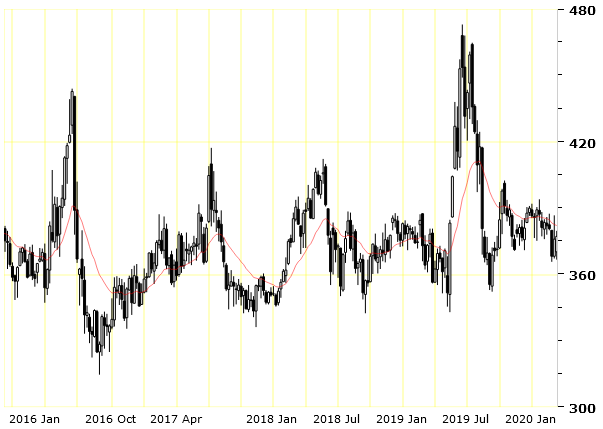 MAR 2020
$3.79 ¾ 
3/10/2020 
12:50 p.m.
$3.80
$3.71 ¼ 
(12/12)
$3.52 
(9/9/2019)
$3.43 
(5/13/2018)
$3.37 
(7/12/2018)
$3.35 
(12/12/2017)
$3.15 (8/31/2016)
Managed Money (Spec) Positions in CME Corn
CFTC Commitment of Traders to February 20, 2020
26
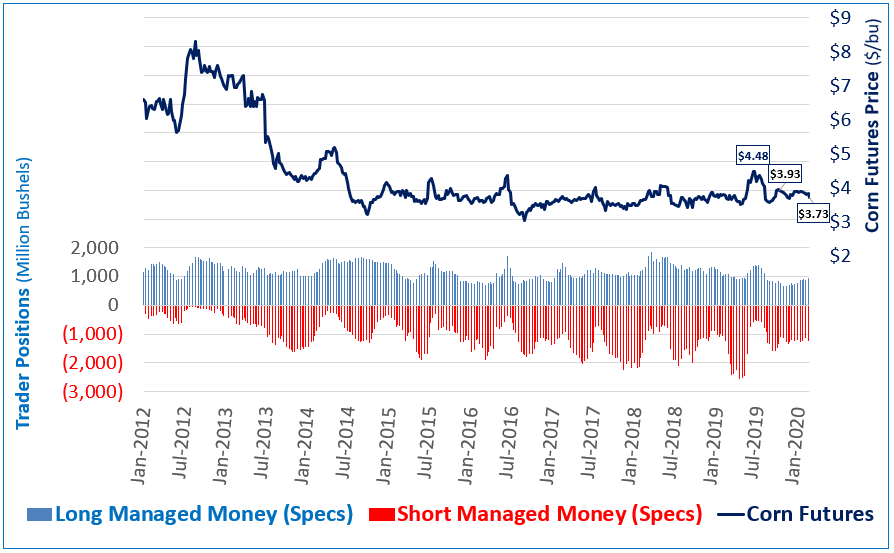 Probability of Corn Futures TrendsExamining 1990-2019 (Last 30 years)
Likelihood of Level-Higher DEC Corn Futures??
Trends through Spring-Summer (June-July)?  
 Spring-Summer Price  occurred 30/30 Years (100%)
Which direction did prices move by Fall (Nov-Dec)??
Price moving sideways / higher 	=   9/30 Years (30%)
Price moving lower 						= 21/30 Years (70%)
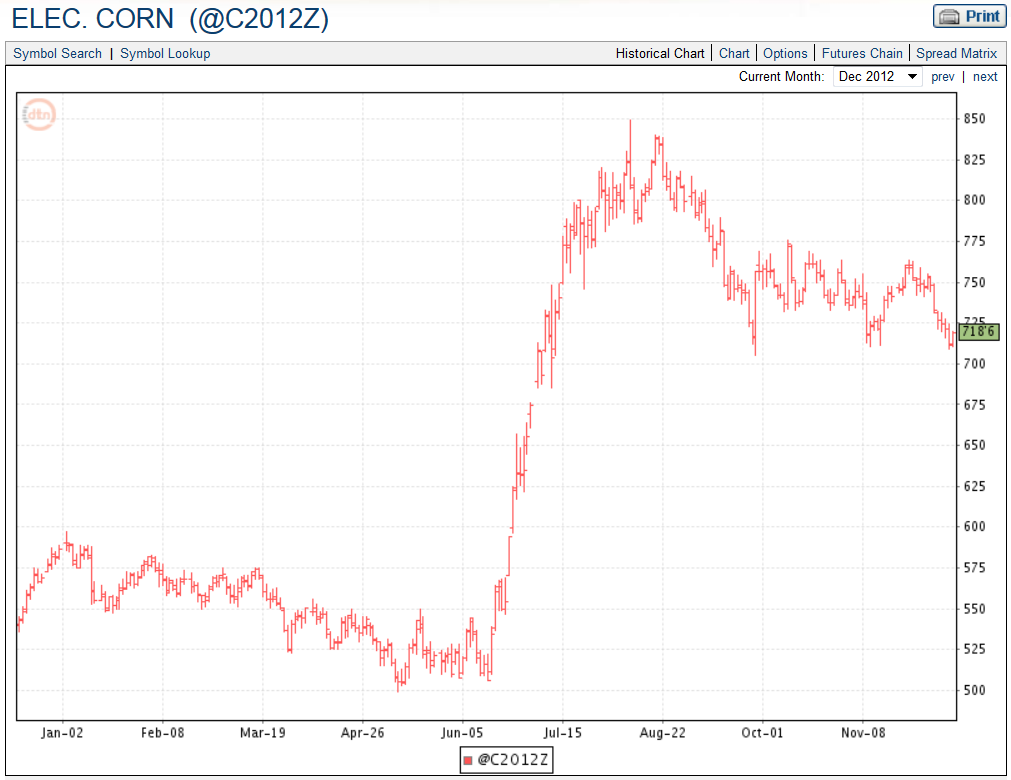 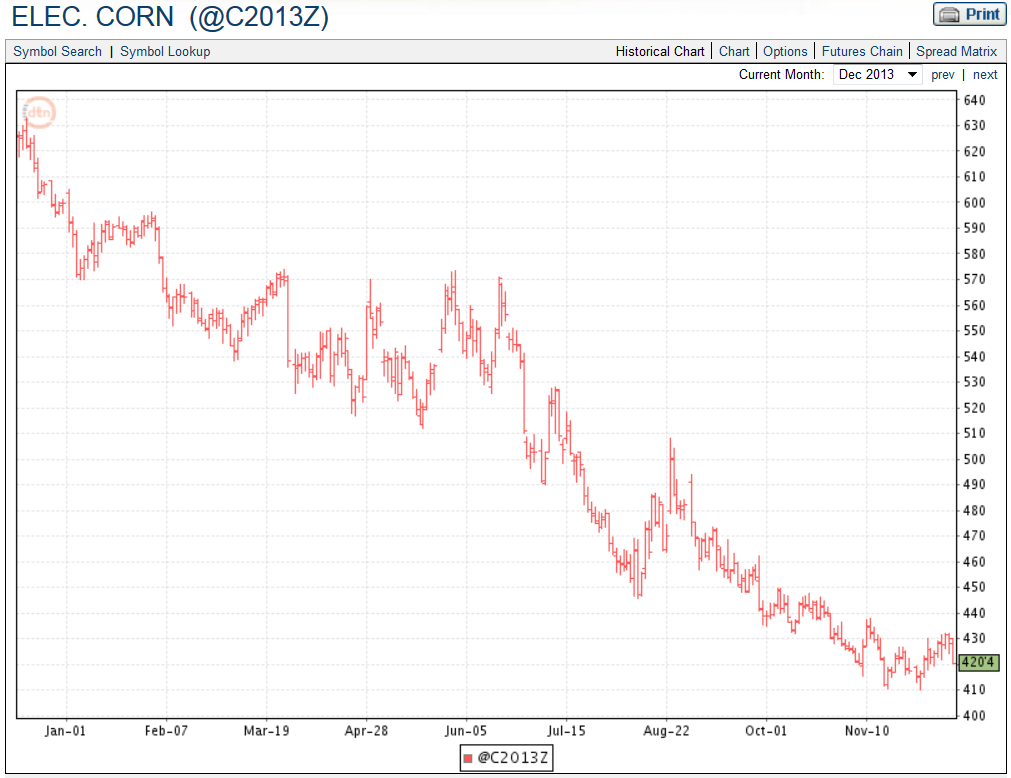 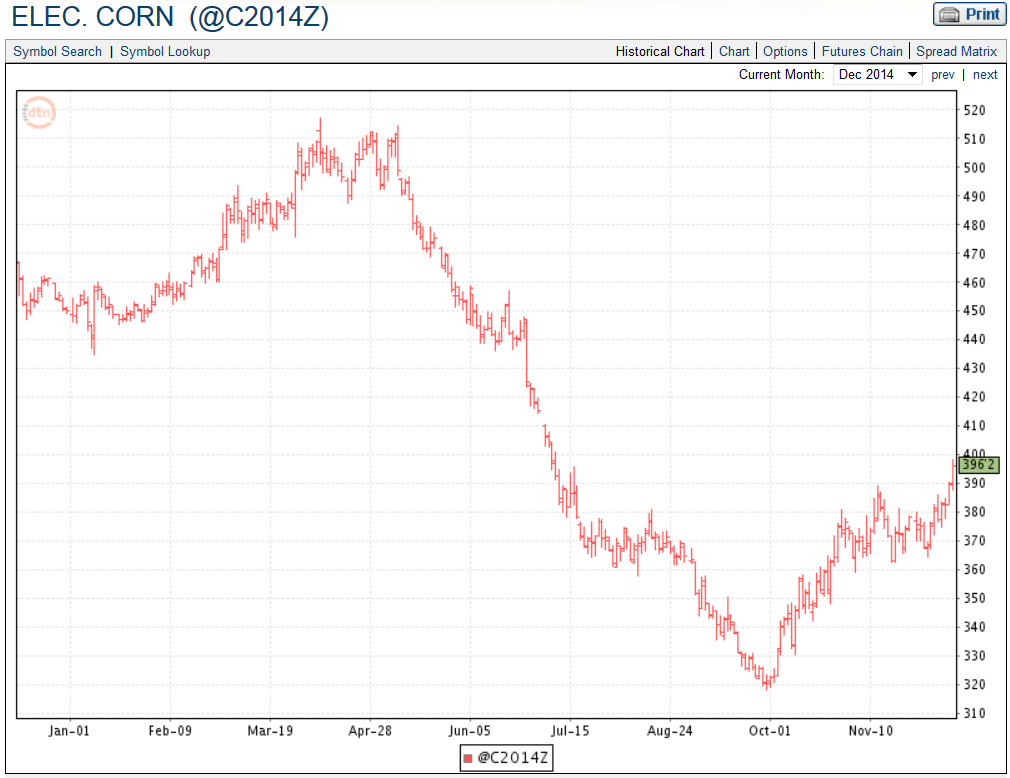 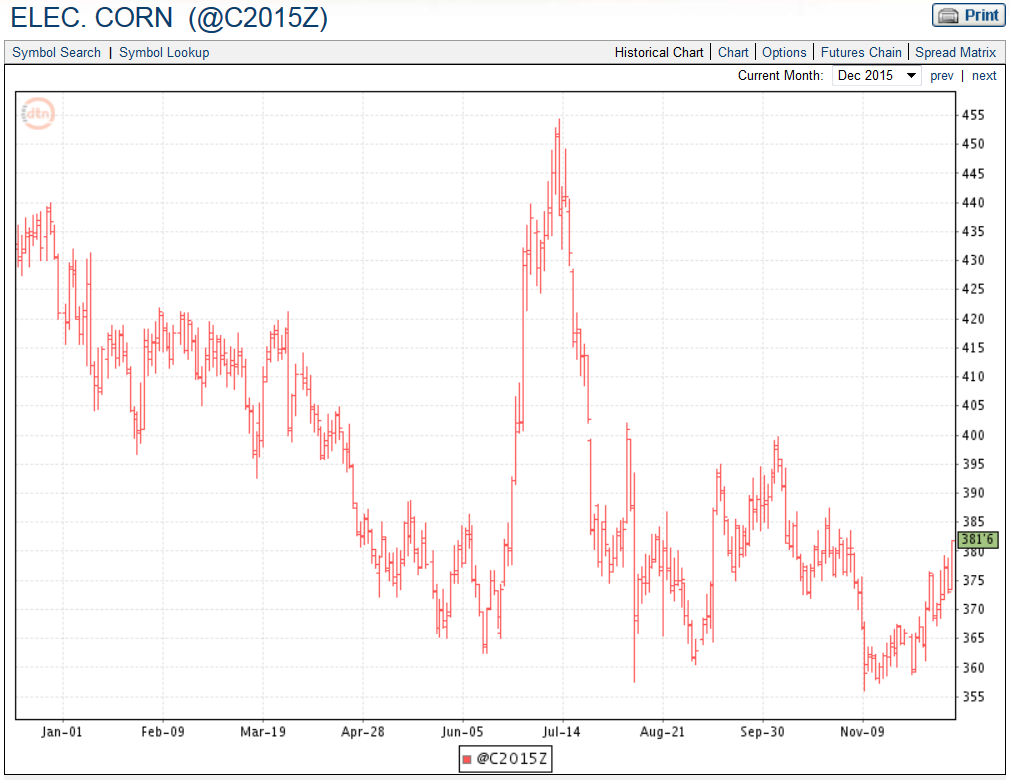 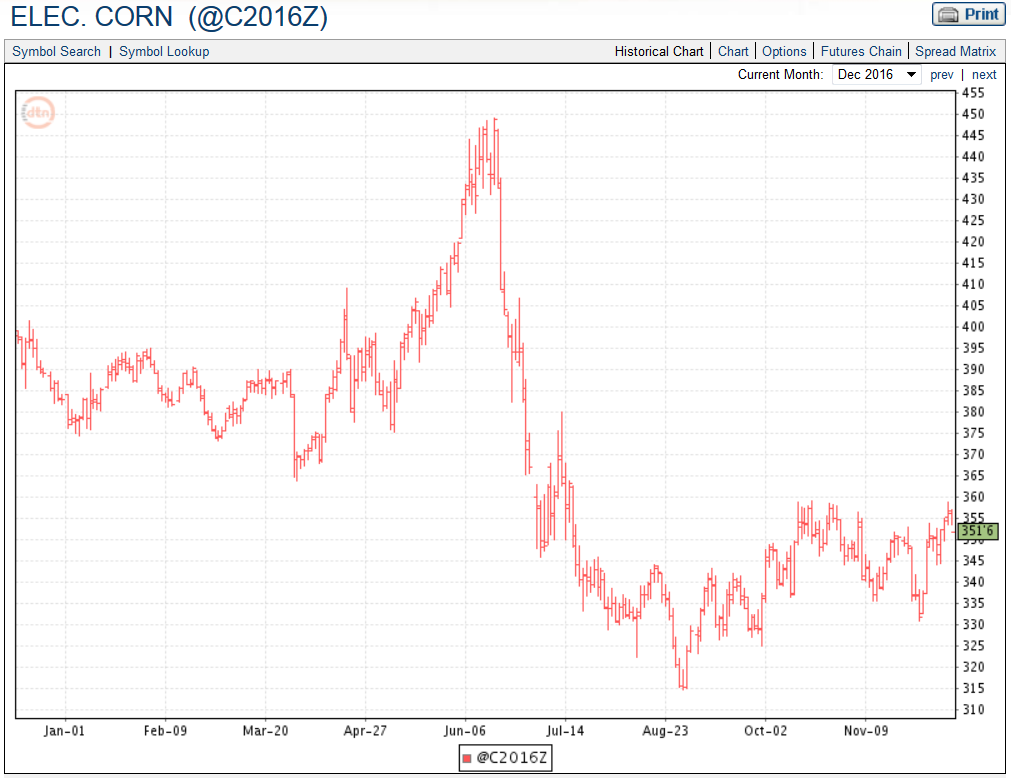 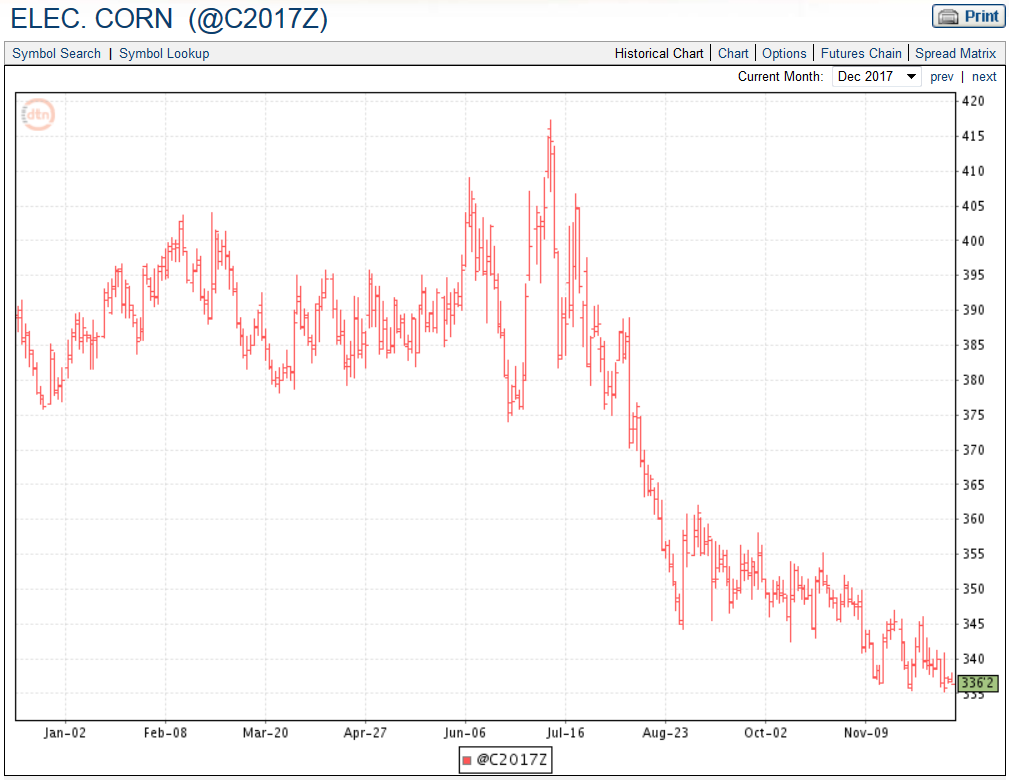 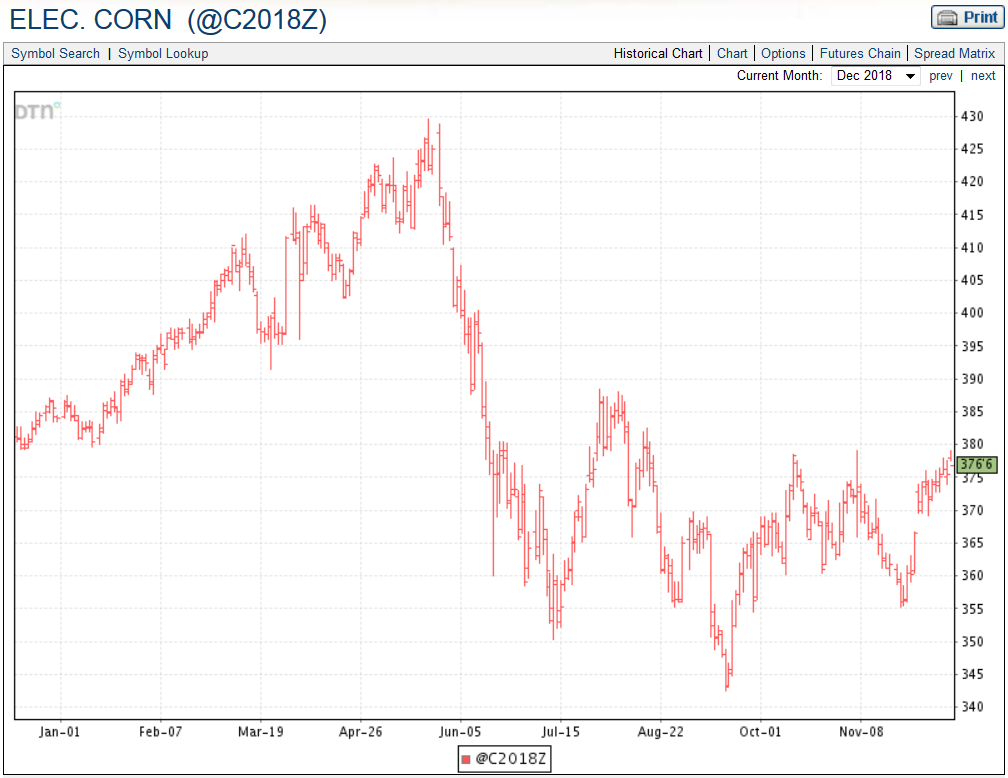 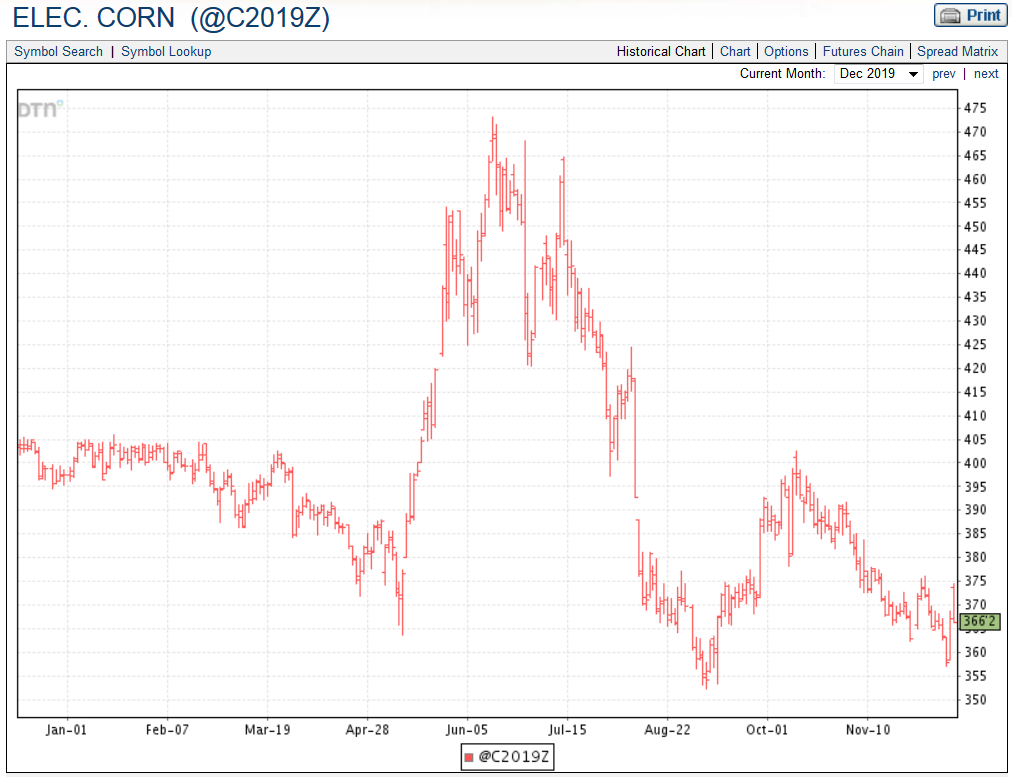 29
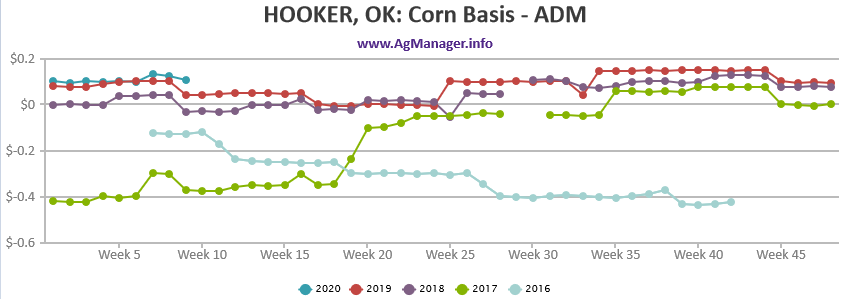 Oklahoma Grain Cash BidsMonday, March 6, 2020  (Source: USDA AMS)
30
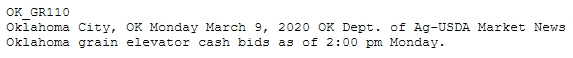 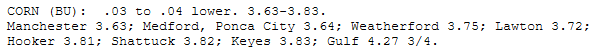 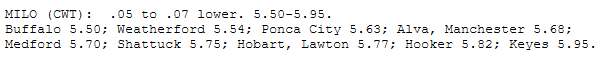 Seasonality of Kansas Corn Prices – last 15 years
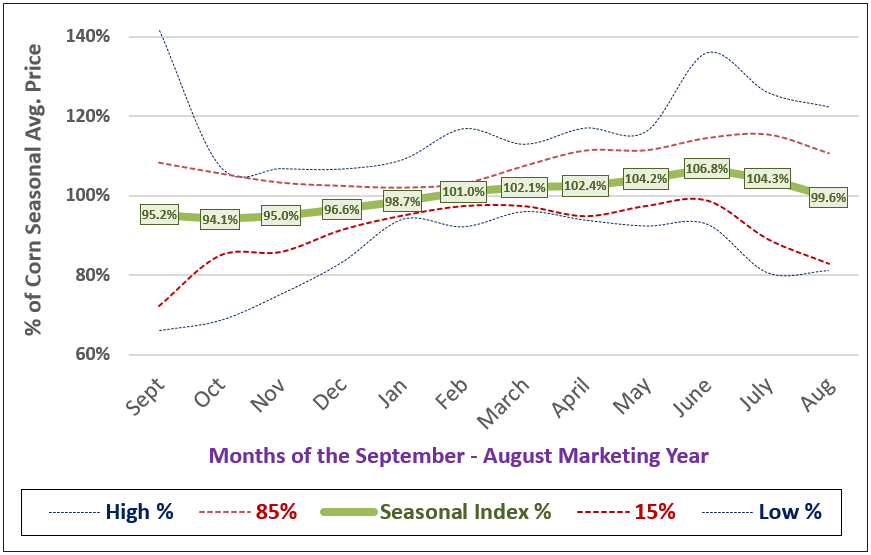 Seasonality of Kansas Corn $’s – last 5-10-15 years
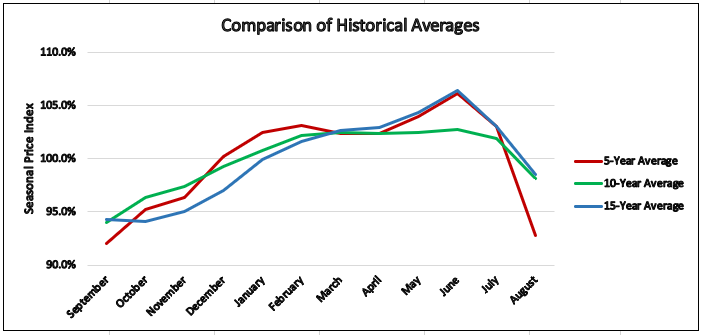 U.S. Corn Stocks…..
33
Corn: “Moderate” Stocks & % S/U
End Stocks 2019/20		→	  1.892 bln bu	(vs 2.221 bb last yr)
% Stocks/Use 2019/20	→	    13.5% S/U		(vs 15.5% S/U last yr)
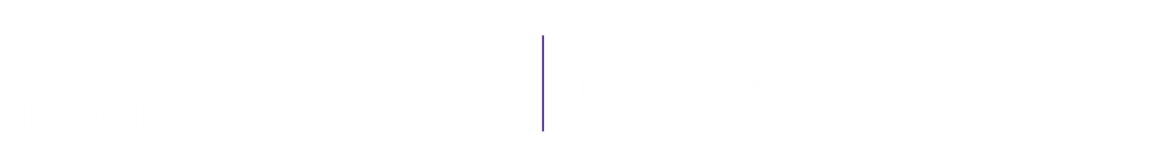 94
U.S. Corn % Stocks/Use  vs  Price$
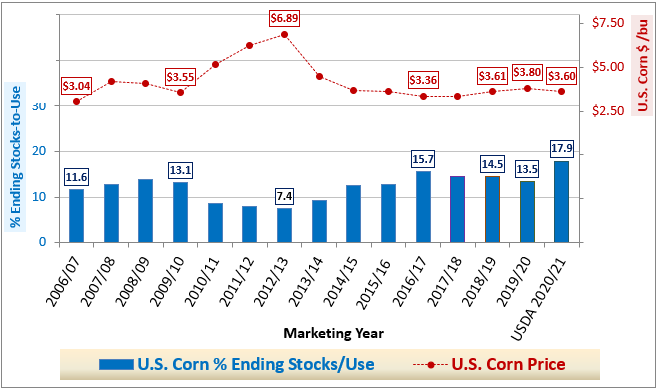 95
U.S. Corn % Stocks/Use  vs  Price$
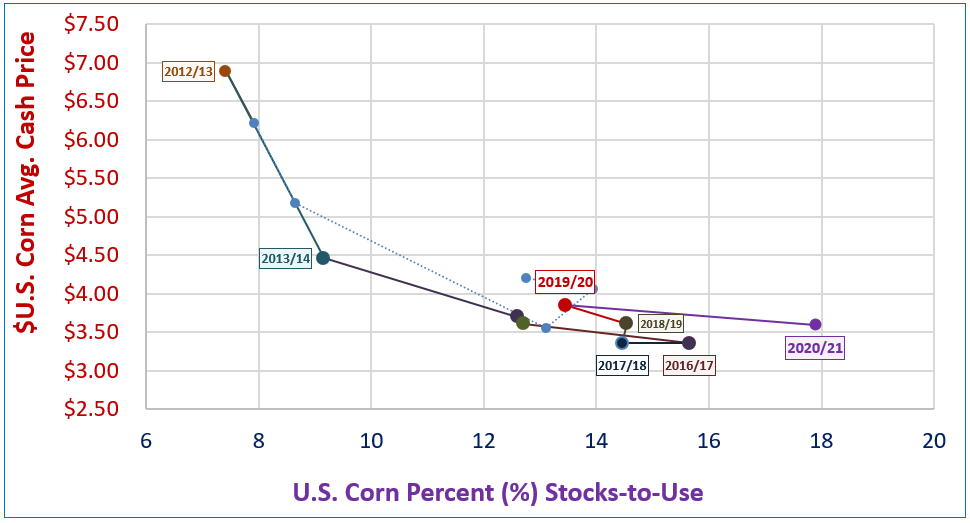 ?
99
World & World-less-China CORN Stocks & %S/U
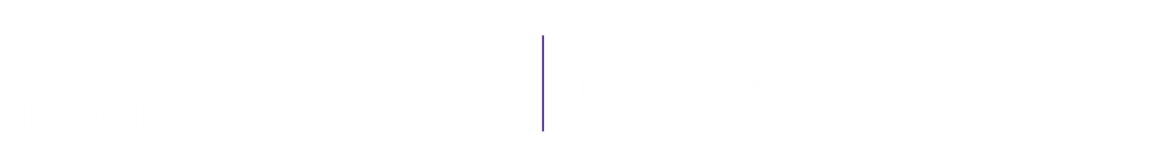 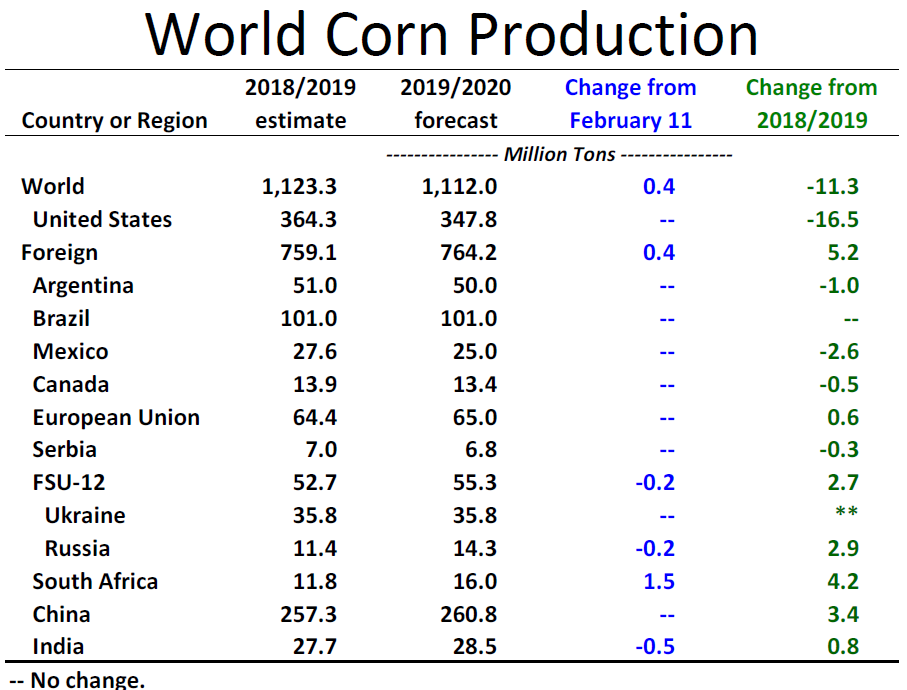 37
38
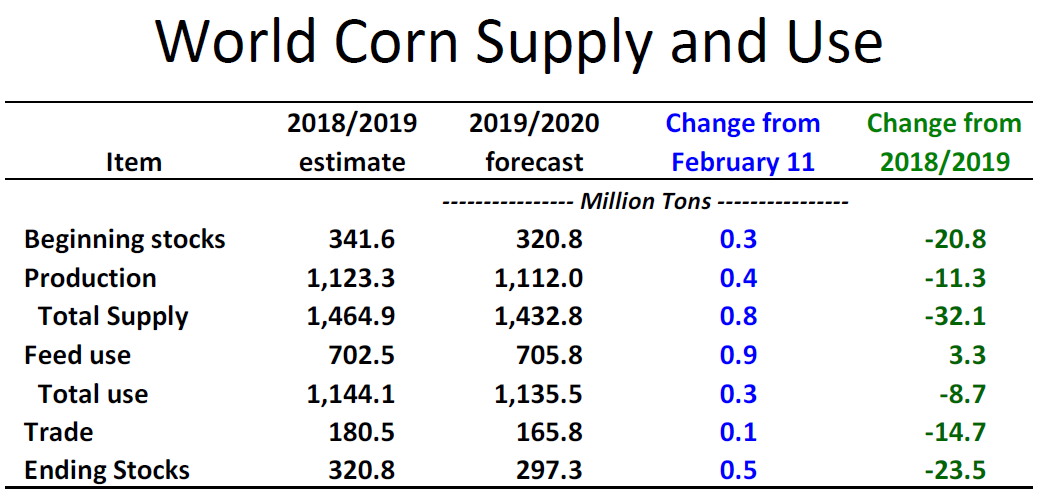 51
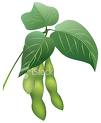 Soybean Markets
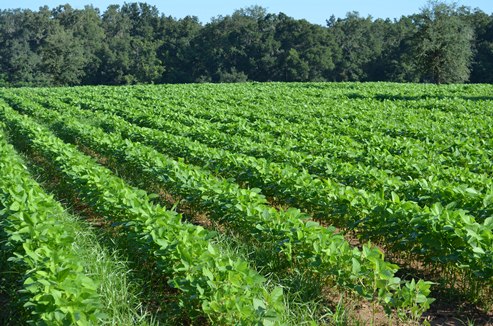 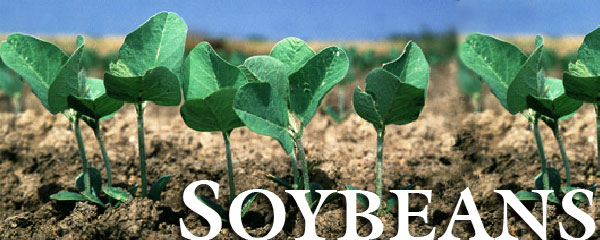 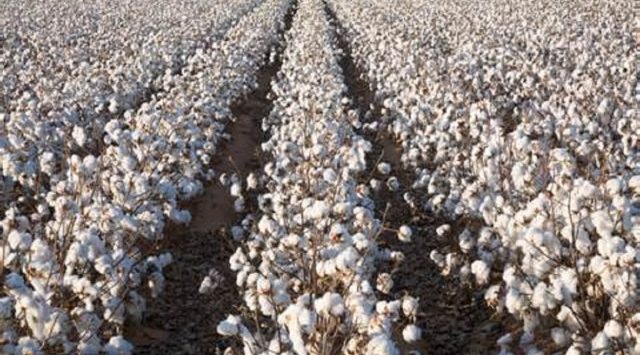 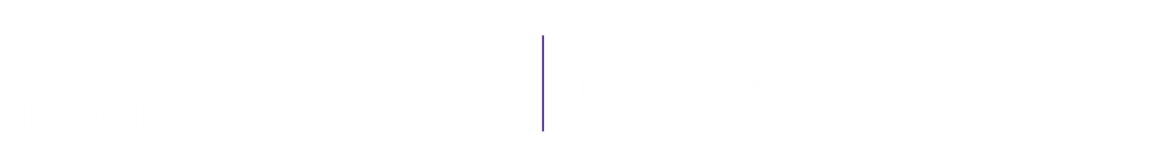 CME Soybean Futures Weekly Chart: Fall 2015 through March 9, 2020
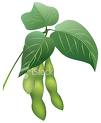 53
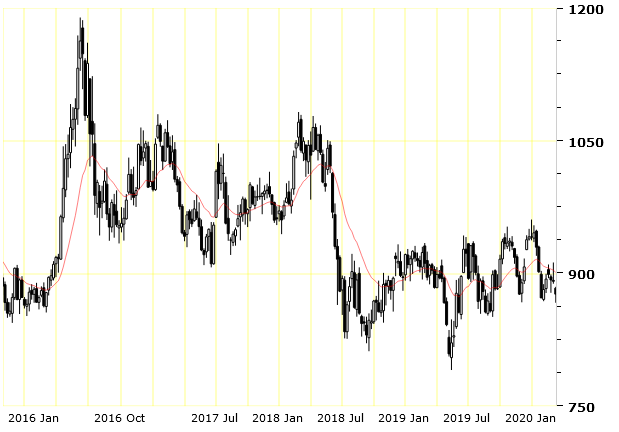 MAR 2020
$8.73             
3/10/2020
$8.73
$8.51
(9/9/2019)
$8.53 ¼ 
(9/11/2015)
$8.12 ¼ 
(9/18/2018)
$7.91
(5/13/2019)
41
Managed Money (Spec) Positions in Soybeans
CFTC Commitment of Traders to February 20, 2020
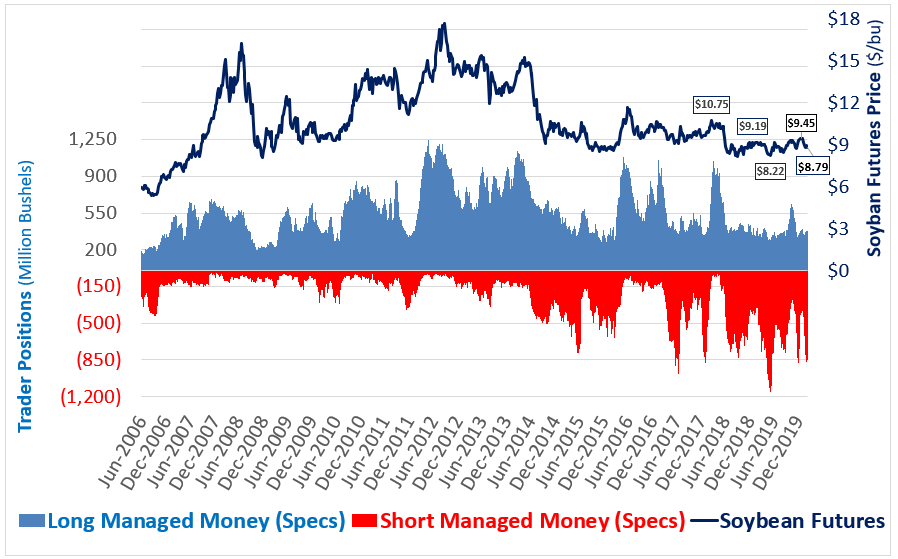 Probability of Soybean Futures TrendsExamining 1990-2019 (Last 29 years)
Likelihood of Level-Higher NOV Soybean Futures??
Trend through Spring-Summer (May-August)??  
 Spring-Summer Price  occurred 23/29 Years (85%)
Which direction did prices move by Fall (Oct-Nov)??
 Price moving sideways / higher 	= 13/29 Years (41%)
 Price moving lower 					= 17/29 Years (59%)
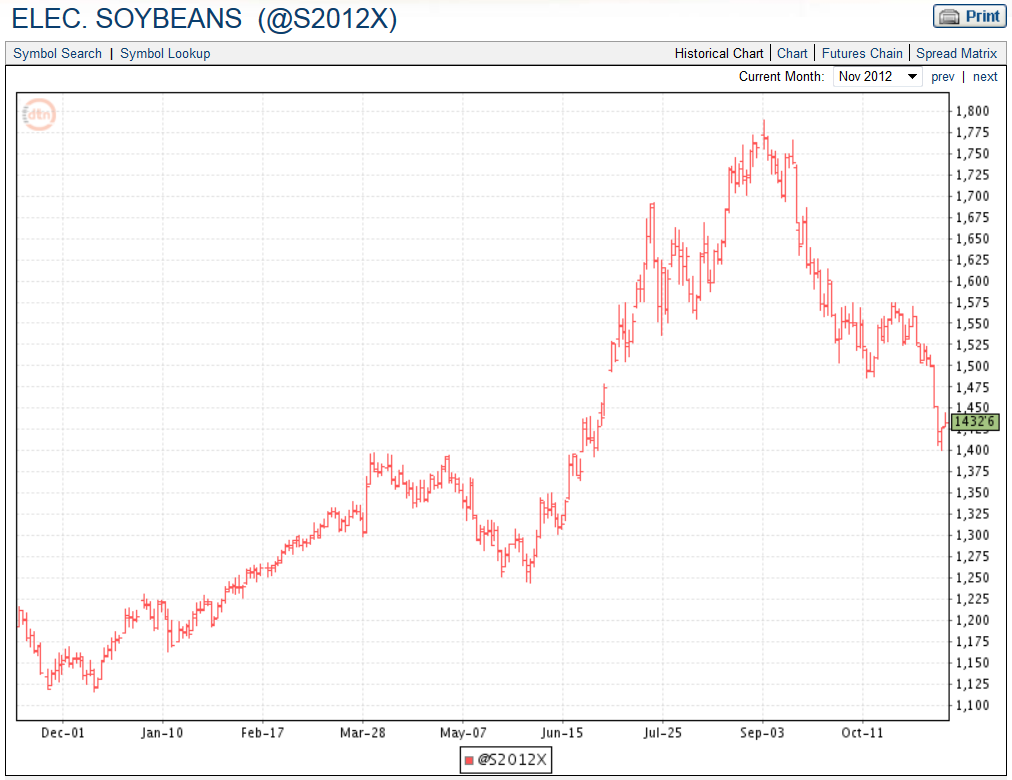 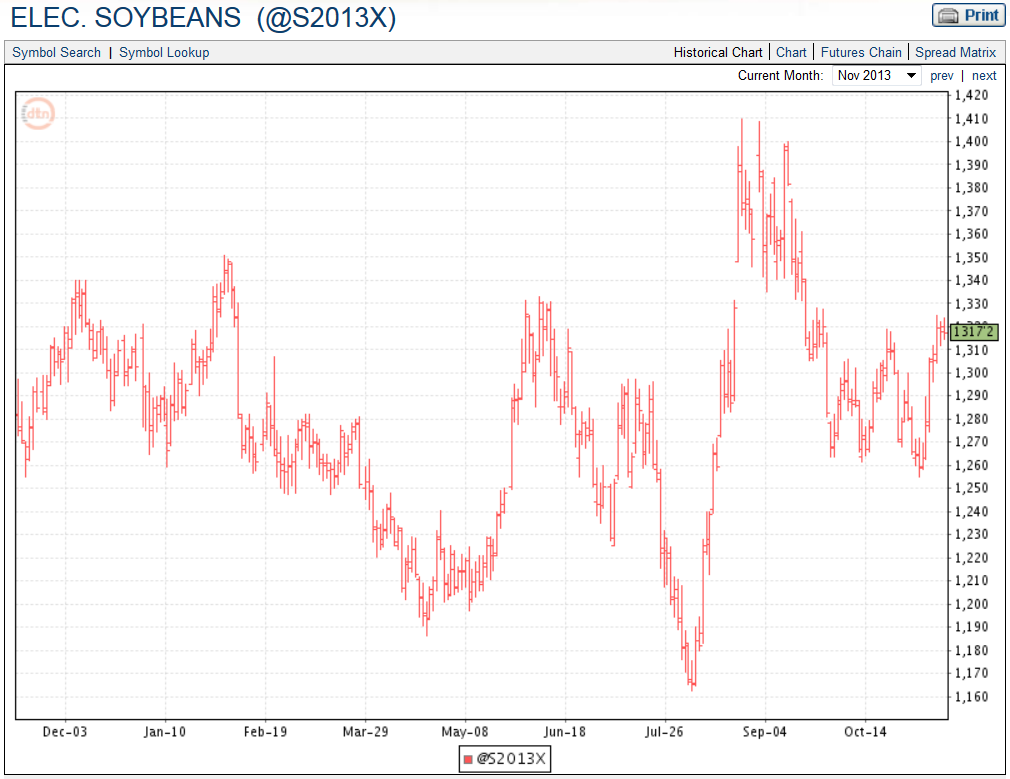 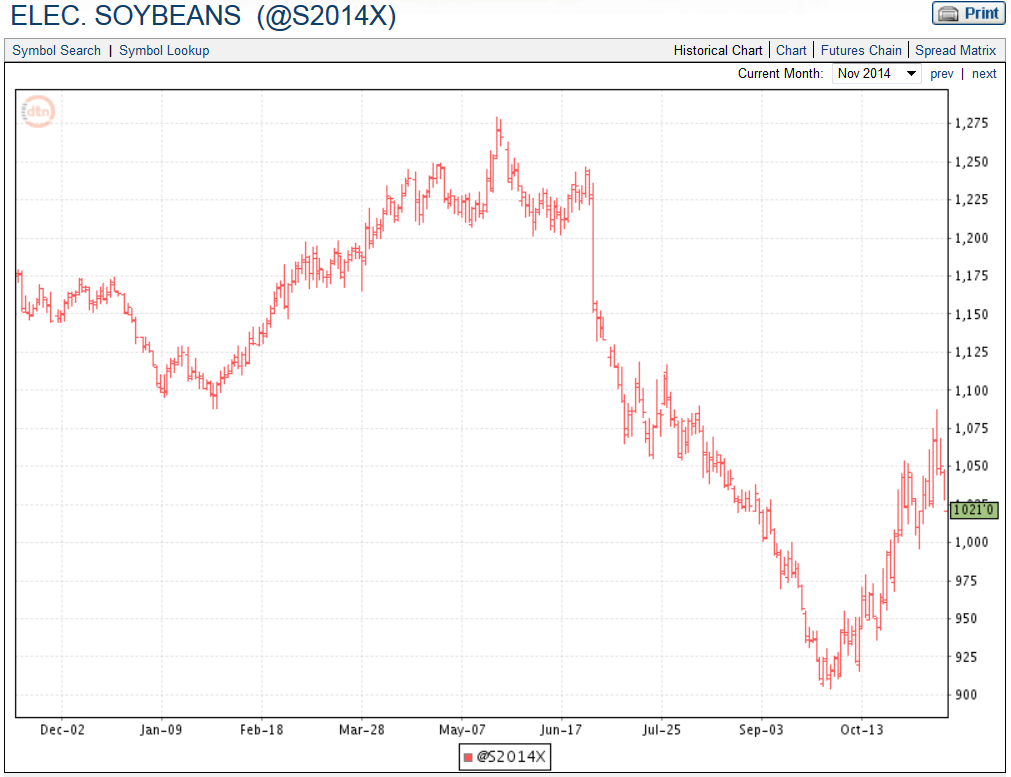 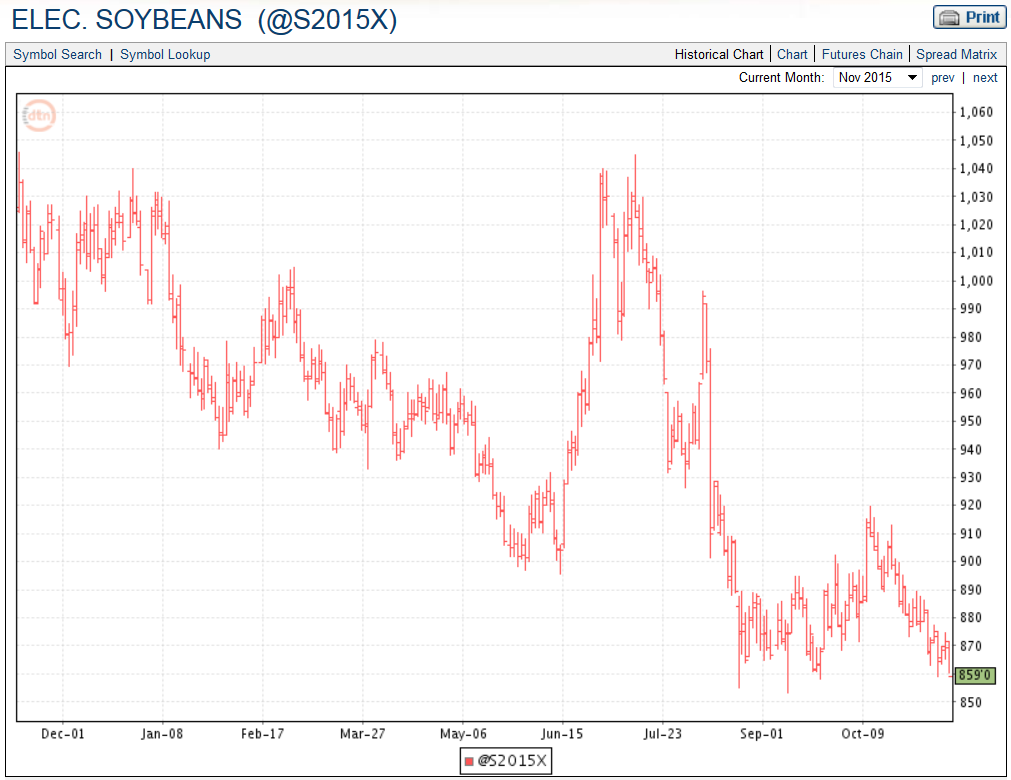 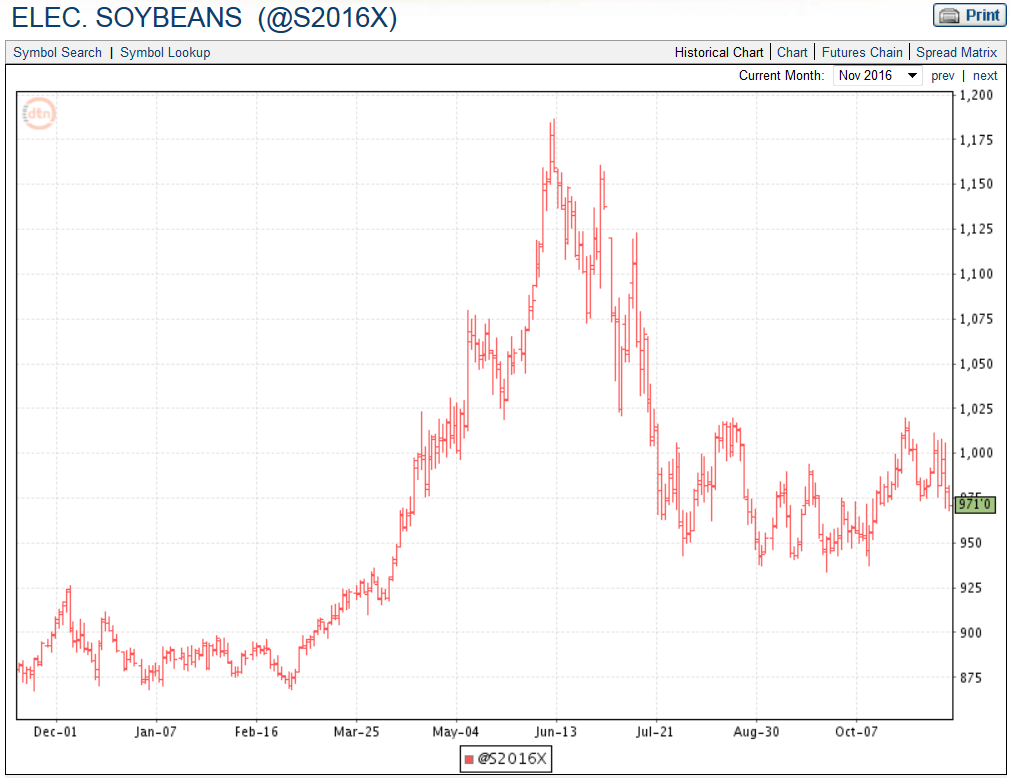 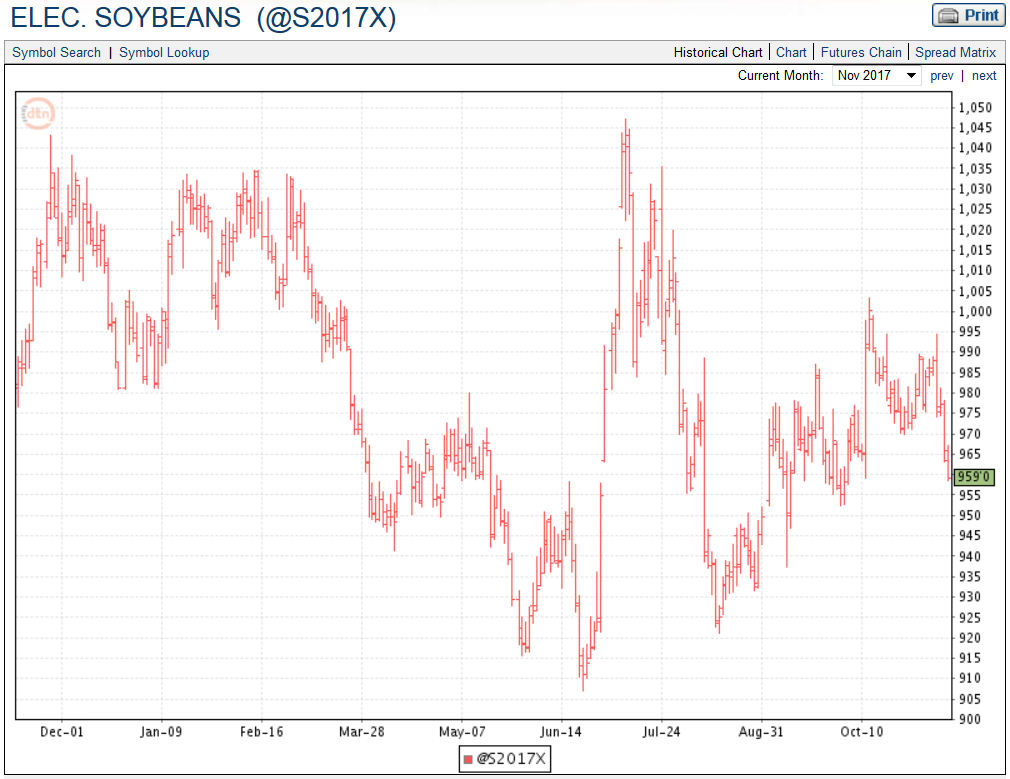 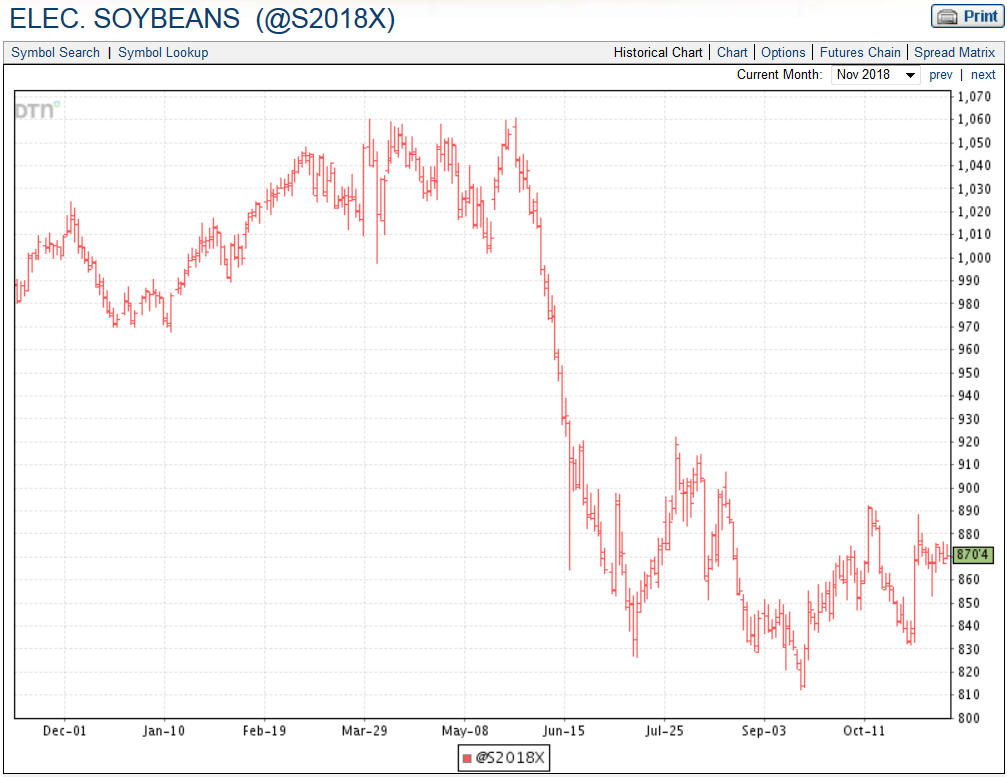 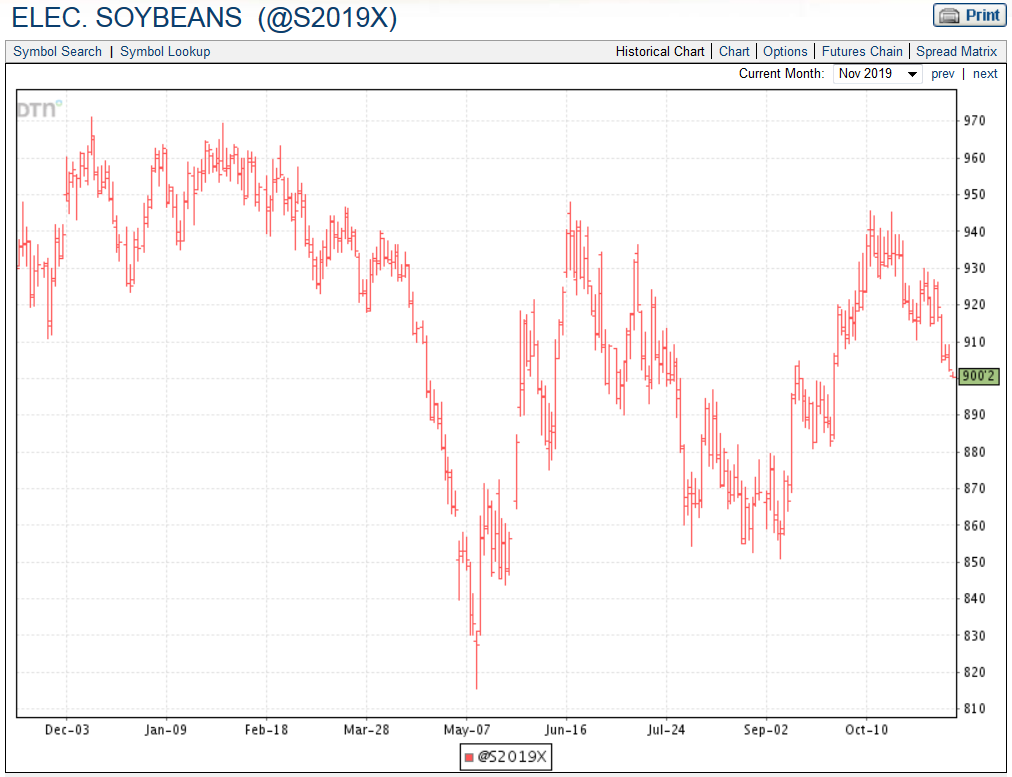 44
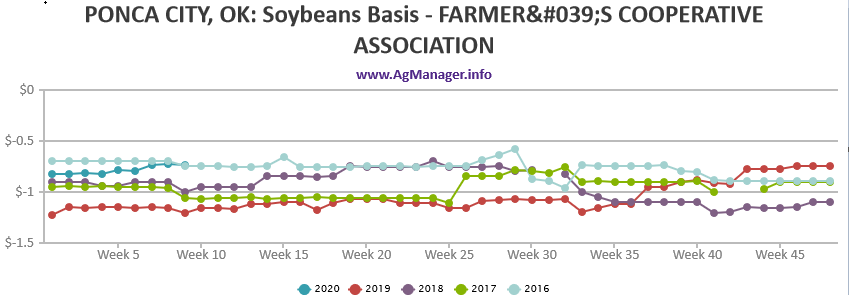 Oklahoma Grain Cash BidsMonday, March 6, 2020  (Source: USDA AMS)
45
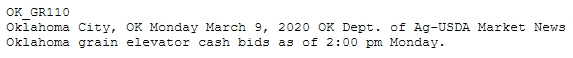 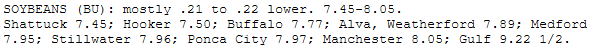 Seasonality of KS Soybean Prices – last 15 years
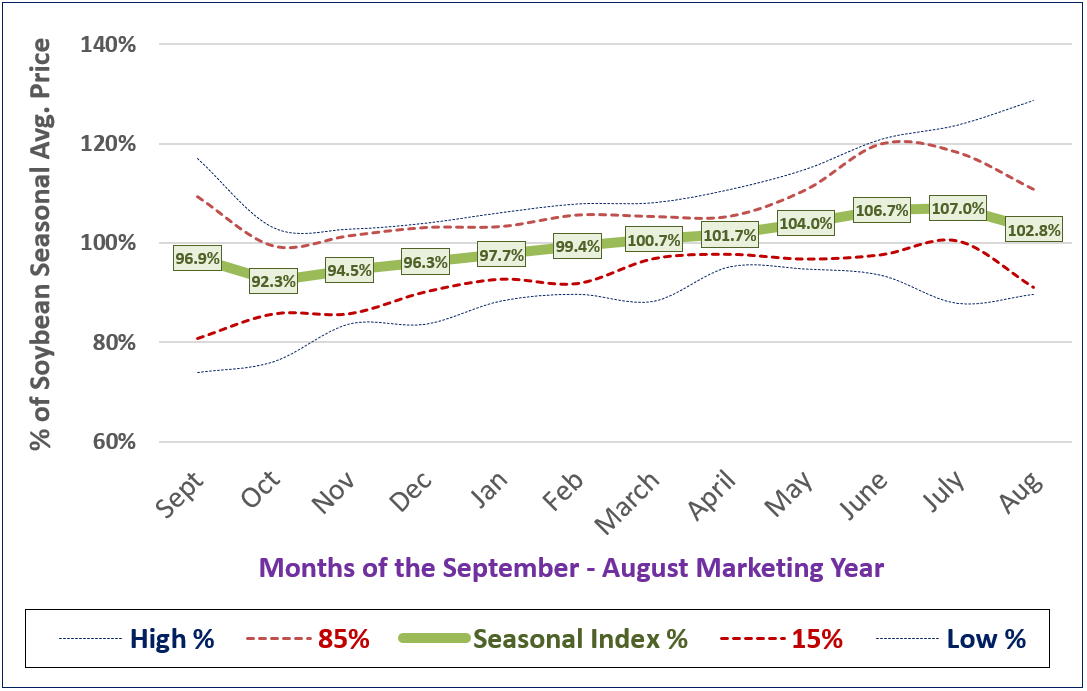 Seasonality of KS Soybean $’s – last 5-10-15 years
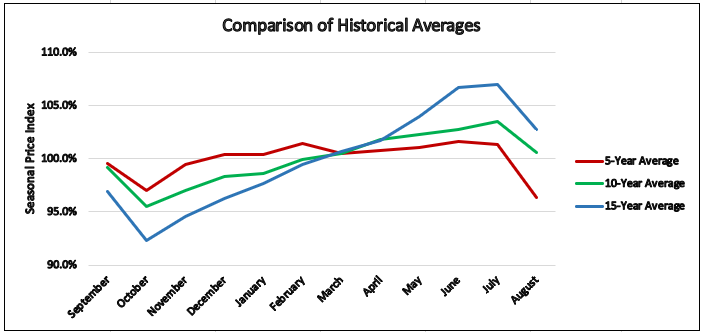 U.S. Soybean Stocks…..
60
Soybean: “Moderate-Large” Stocks & % S/U
End Stocks 2019/20		→		425 mln bu   (vs 909 mb last yr)
% Stocks/Use 2019/20	→ 		10.5% S/U	 	(vs 22.9% last yr)
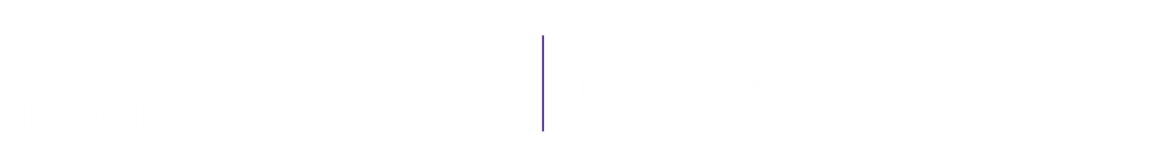 68
U.S. Soybean % Stocks/Use vs Price$
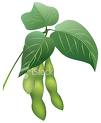 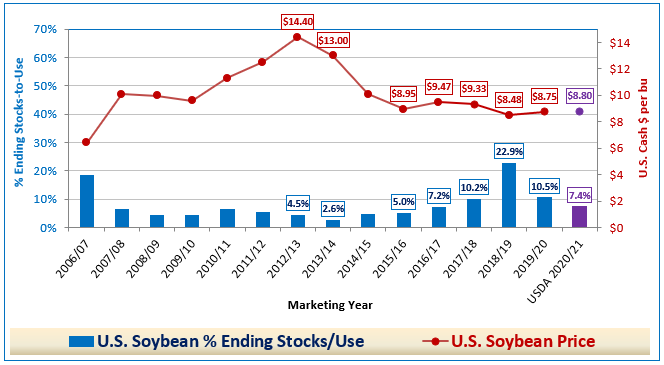 69
U.S. Soybean % Stocks/Use vs Price$
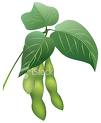 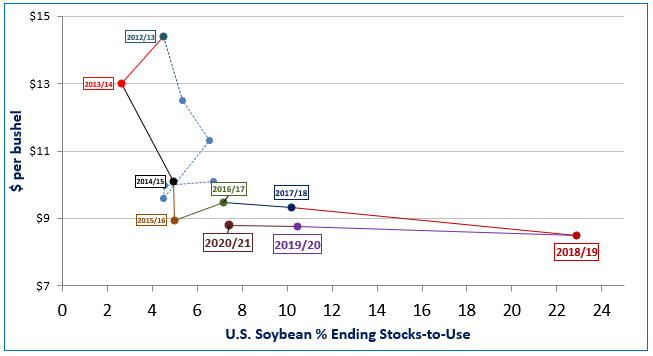 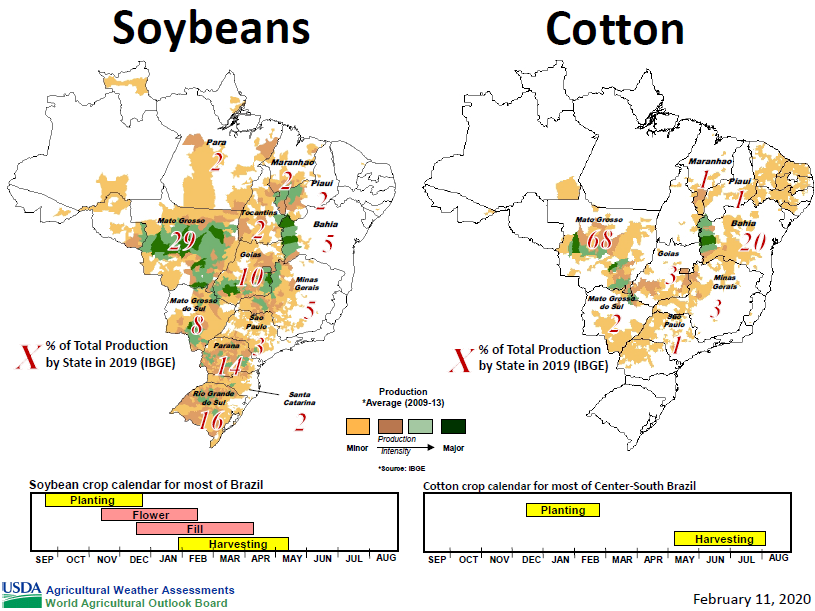 51
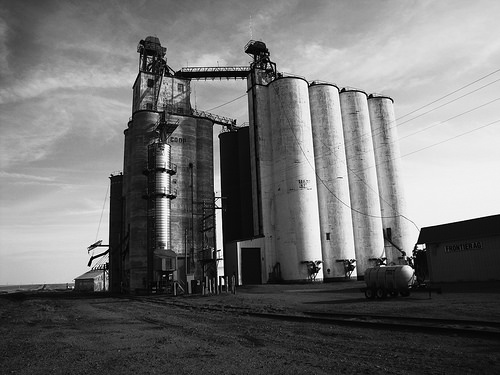 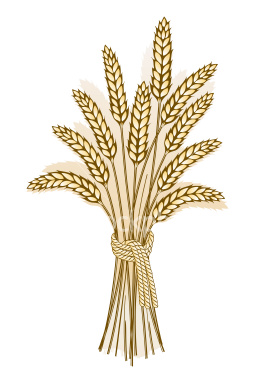 Questions?Daniel O’Brien – Extension Ag EconomistBlog:   www.ksugrains.wordpress.comKSUGrains on Twitterwww.AgManager.info
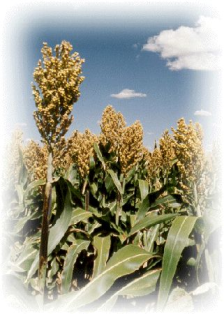 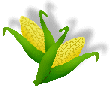 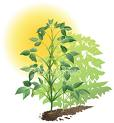 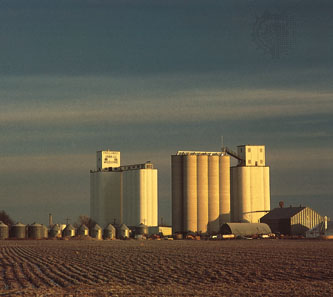 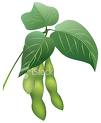 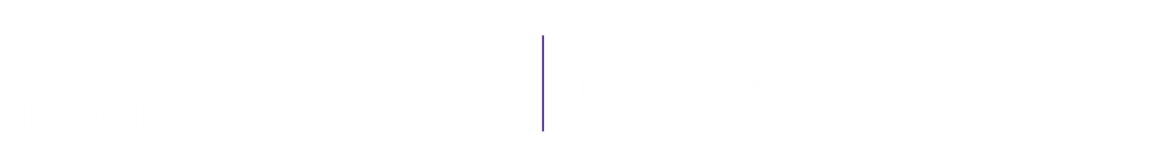 52
Which pre-harvest grain sales strategy to use?
1. Wait for better forward 
    pricing opportunities
2. (To Manage Price Risk)
    Buy Put Options to allow for rising    futures & narrowing basis
1. Basis Contract
   (Lock in narrow basis)
2. (To Manage Price Risk)
    Minimum Price Contract to lock in basis & allow for rising futures
Rising Futures
Futures $
Futures $
Price
Price
Cash $
Cash $
Time
Time
Expected
Changes
Widening Basis
“Weaker” Basis
Narrowing Basis
“Stronger” Basis
1. Futures Short Hedge 
   or HTA Contract
   (Lock in futures, not basis)
2. (To Manage Price Risk)
    Buy Put Options to protect from falling futures
1. Forward Cash Contract
    (Lock in futures & basis)
2. (To Manage Price Risk)
    Minimum Price Contract to protect from wider basis & falling futures
Falling Futures
Futures $
Futures $
Price
Price
Cash $
Cash $
Time
Time
Harvest/Postharvest Grain Sales Strategies
1. Store & Wait for better
    cash sale prices
2. (To Manage Price Risk)
    Buy Put Options to allow
      for rising futures &
      narrowing basis
    Use Marketing Loan
1. Basis Contract & Store
   (Lock in narrow basis)
2. Sell Grain, Buy Call Option
3. (To Manage Price Risk)
    Minimum Price Contract
      (Lock in basis)
    Use Marketing Loan
Rising Futures
Futures $
Futures $
Price
Cash $
Cash $
Price
Time
Time
Expected
Changes
Narrowing Basis
“Stronger” Basis
Widening Basis
“Weaker” Basis
1. Sell Cash Grain 
2. Storage Hedge or HTA
   (Lock in futures, not basis)
3. (To Manage Price Risk)
    Buy Put Options to protect
      from falling futures
    Use Marketing Loan
1. Sell Cash Grain
2. Forward Cash Contract
   (Lock in futures & basis)
3. (To Manage Price Risk)
    Minimum Price Contract
      to protect from wider 
      basis & falling futures
    Use Marketing Loan
Falling Futures
Futures $
Futures $
Price
Price
Cash $
Cash $
Time
Time